Boyden PA, Dun W, Stuyvers BD
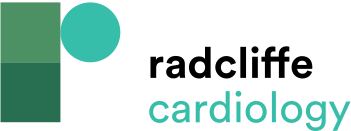 Figure 5: Ca2+ Waves Lead to Spontaneous Depolarisations
Citation: Arrhythmia & Electrophysiology Review 2015;4(1):35–9
https://doi.org/10.15420/aer.2015.4.1.35
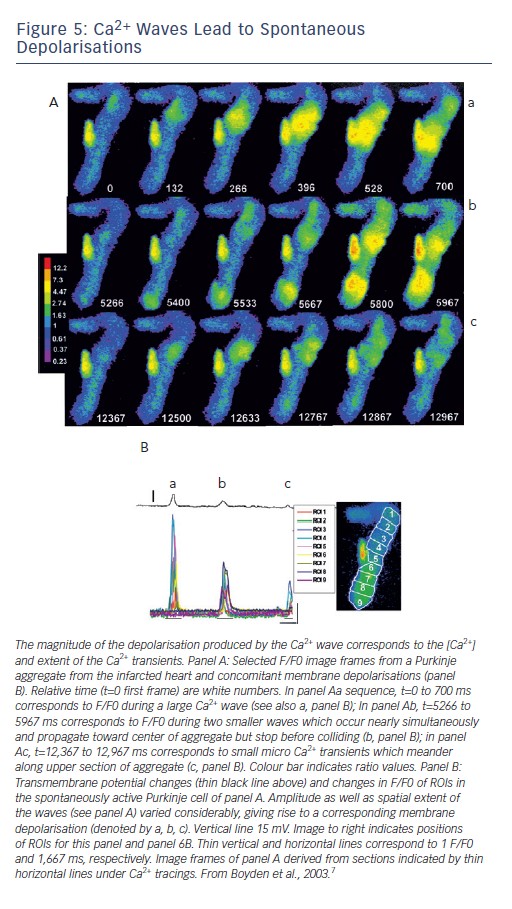